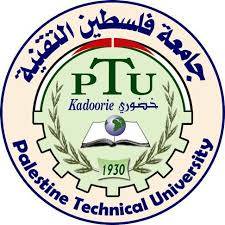 أ.محمد نواف جلاد 
كلية فلسطين التقنية خضوري
قسم المهن التجارية
برنامج كاب: تعرّف إلى عالم الأعمالKNOW ABOUT BUSINESS (KAB)ريادة الأعمال (2)
الموضوع(1): اختيار سوق مناسبة
الأهداف التدريبية
تحديد مفهوم السوق والمعلومات الواجب معرفتها عن الزبائن المحتملين.
تحديد مفهوم التسويق وعناصر المزيج التسويقي التي تمكن من تلبية حاجات الزبائن.
تحديد المنافسين وتقييم نقاط قوتهم ونقاط ضعفهم.
تحديد إجراءات مسح السوق.
تحديد الأنشطة الترويجية المناسبة للمؤسسة.
إعداد خطة المبيعات للمؤسسة.
تطبيقات المتعلمين على إعداد خطط عمل مؤسساتهم
خطة المنتج والسعر.

خطة الترويج.

خطة المبيعات.
أسئلة بشأن المعلومات حول السوق
1-  ما هي السوق؟

2-  ما الذي ينبغي أن يعرفه الرياديون عن الزبائن المحتملين؟ ومن أين يمكن الحصول على المعلومات عنهم؟ 

3-  ما هو التسويق؟
ما هي دراسة السوق؟
ما هو التسويق الهادف؟
ما هي إستراتيجية التسويق؟
ما هو المزيج التسويقي؟

4-  كيف يمكن تقييم الأداء التسويقي؟

5-  ما العوامل الموثّرة على السوق الاستهلاكية؟
1- مرحلة إدخال المنتج إلى السوقIntroduction stage
يتم إعطاء المنتج اسماً تجارياً؛
قد يكون السعر منخفضاً لتكوين حصة من السوق بشكلٍ سريع؛
يكون (مكان) التوزيع اختياري إلى أن يظهر المستهلكون تقبّلهم للمنتج؛
يهدف الترويج إلى زيادة التوعية بشأن المنتج وإلى إطلاع المستهلكين المحتملين عليه.
2- مرحلة النمو Growth stage
يتم الحفاظ على نوعية المنتج، كما يمكن زيادة ميّزات إضافية عليه.

يتم المحافظة على السعر أو زيادته عندما يكون الطلب عالياً.

يتم التنويع في قنوات التوزيع.

يستهدف الترويج جمهوراً أكبر من الناس.
3- مرحلة النضوج Maturity stage
عند بلوغ مرحلة النضوج، ينخفض النمو الكبير في المبيعات، وقد يواجه المنتج منافسة مع المنتجات المماثلة. فيكون الهدف الأوّلي هو الدفاع عن حصة المنتج من السوق، وزيادة الأرباح إلى الحد الأقصى.
يمكن أن يتم التشديد على ميّزات المنتج لإبراز نقاط اختلافه عن المنافسين.
قد يتم خفض الأسعار بسبب المنافسين.
قد يكون من الضروري توسيع التوزيع وإعطاء الحوافز.
يشدّد الترويج على ميّزات المنتج.
4- مرحلة التراجع Decline stage
فيما تتراجع المبيعات، يواجه صاحب المؤسسة خيارات متعدّدة مثل:

المحافظة على المنتج من خلال إضافة ميّزات جديدة.

خفض التكاليف والأسعار والاستمرار في عرض المنتج.

التوقّف عن إنتاج المنتج.

بنهاية حياة المنتج، يمكن إعادة تدويره أو إعادة تدوير جزء منه.
خطوات مسح السوق
تتضمّن عمليّة مسح السوق الخطوات الآتية:
تحديد أهداف مسح السوق، وما المعلومات المطلوبة.
وضع تفاصيل مسح السوق مثل:
مصادر المعلومات
الوقت والكلفة اللازمين لإجراء الدراسة
المنهجيّة الواجب اتباعها لجمع المعلومات
إعداد خطة تنفيذية
اختيار العينات، واتخاذ قرارٍ بشأن الاتصالات والزيارات التي ينبغي القيام بها. 
إعداد استجوابات، وتنظيم مقابلات من أجل المسح.
جمع المعطيات وتحليلها.
إعداد تقرير بشأن النتائج.
مصادر المعلومات
يمكن تقسيم مصادر المعلومات إلى:
مصادر البيانات الأوّليّة: أي المعلومات الناتجة عن الاتصال بالأشخاص المعنيّين مباشرةً بالنشاط ذي الصلة. فلدى إجراء مسحٍ بشأن الأثاث مثلاً، تعد المعلومات التي يعطيها المصنّعون أو البائعون بالجملة مصادر بيانات أوّلية.
مصادر البيانات الثانويّة: أي المعلومات الموجودة أصلاً التي يمكن استخدامها في المسح. وقد لا تكون هذه المعلومات قد جُمعت لهدفٍ محدّد، ويمكن الحصول عليها من جمعيّات الصناعيّين/التجّار أو في بيانات مطبوعة.
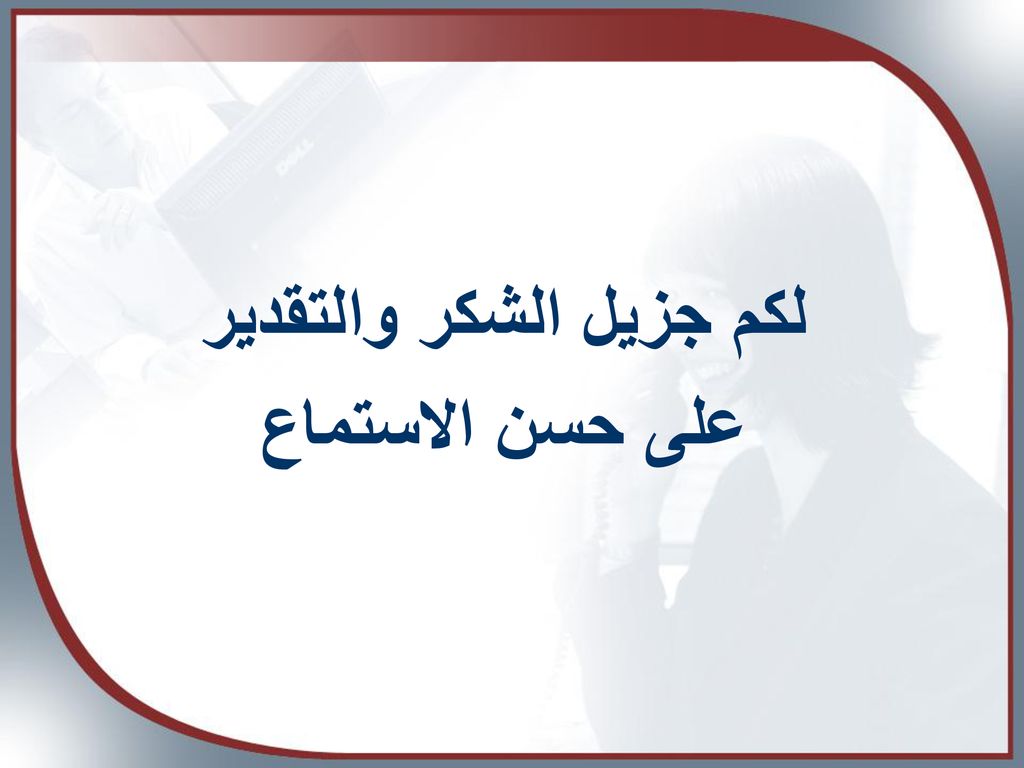 انتهى العرض